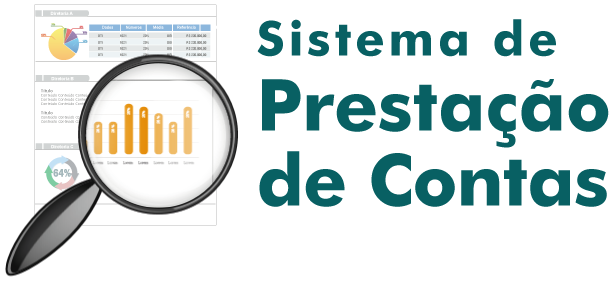 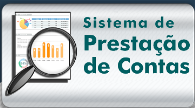 Introdução
O SIPREC - É um sistema de prestação de contas, onde o beneficiário contemplado com auxílio Financeiro a Projeto Educacional ou de Pesquisa (AUXPE) da CAPES comprovará o que foi feito com os recursos recebidos oriundos dos programas da CAPES e do cumprimento do objeto do processo.
A prestação de contas dos processos AUXPE pelo SIPREC, É OBRIGATÓRIA, conforme publicação, em maio de 2013, da Portaria nº 059/2013 que regulamenta o Siprec. Diante disto, as regras implementadas e todo o comportamento do sistema estão de acordo com as disposições desta portaria e seus anexos de I a VI.
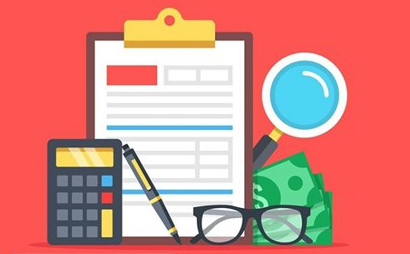 UTILIZAÇÃO DO RECURSO:

O beneficiário ao receber recurso deverá atentar-se as legislações:

Portaria n° 59 de 14 de maio de 2013 e seus respectivos anexo I e II
Anexo I – Manual de Utilização de recurso de Auxilio Financeiro a Projeto Educacional e de Pesquisa (AUXPE);
Anexo II – Manual de Prestação de Contas Online do Sistema Siprec.

Edital de Regulamentação do Projeto;

Portaria STN 448 de 13 de Setembro de 2002 – Classificação de despesas.
Portaria CAPES nº 59/2013 - AUXPE
Sobre o AUXPE

Instrumento de transferência de recursos financeiros consignados no orçamento da Capes ao docente ou pesquisador responsável pela execução de projeto educacional e/ou de pesquisa, individual ou coletivo, ou evento afim, aprovado pela instituição à cuja execução e acompanhamento estará vinculada, e pela Capes, com vistas ao desenvolvimento de ação abrangida por programa desta Fundação ou da instituição parceira, para a qual seja demonstrada a necessidade da gestão individual dos recursos; 

Sobre o Beneficiário:

A CAPES não concede Auxílio Financeiro a quem esteja em situação de inadimplência perante a CAPES ou conste em quaisquer cadastros de inadimplentes mantidos por órgãos da Administração Pública Federal;

O BENEFICIÁRIO compromete-se a dedicar-se às atividades pertinentes ao projeto aprovado, parte integrante do TERMO DE SOLICITAÇÃO E CONCESSÃO DE APOIO FINANCEIRO A PROJETO, este termo é apresentado ao beneficiário na fase de concessão do processo.
Vedado ao Beneficiário
Item 1.6 do anexo I – Manual de Utilização de Recurso AUXPE:

Utilizar o recurso financeiro para fins distintos dos aprovados no projeto, conforme estabelecido nas normas de bolsas e auxílios individuais da CAPES, convênios e/ou editais;

Executar despesas em data anterior ou posterior ao prazo de vigência do Termo de Concessão. Despesas realizadas fora do prazo de vigência do Termo de Concessão serão glosadas na forma da legislação vigente;

Efetuar remanejamento de despesas de Custeio para Capital e vice-versa, sem prévia autorização da Capes.
Prestação de Contas
Item 8 do anexo II – Manual de utilização de Recurso - AUXPE: Documentos Obrigatórios:

DOCUMENTOS TÉCNICOS
Relatório Final de Cumprimento do Objeto;
Declaração de Realização dos Objetivos do Instrumento (AUXPE).

DOCUMENTOS FINANCEIROS 
Comprovantes de despesas;
Extratos da conta pesquisador ou demonstrativo da fatura do cartão pesquisador;
Comprovante de encerramento da conta pesquisador ou encerramento do cartão.
Comprovantes de Despesas
Devem estar com a data de emissão dentro da vigência do projeto;

Deverão ser emitidos em nome do beneficiário e conter, obrigatoriamente, o nome do Programa da CAPES da concessão dos recursos, data de emissão, descrição detalhada dos materiais, bens ou serviços adquiridos/contratados;

Recibos modelo A e  B: com o preenchimento de todos os campos e com ambas assinaturas.
Diárias
Para pagamento de diárias, deverão ser obedecidos os tetos praticados pela Administração Pública Federal, conforme Decreto nº 5.992/2006 e Decreto nº 71.733/1973, alterados pelo Decreto nº 6.907/2009; bem como normas da CAPES específicas para este fim;

As diárias são destinadas a gastos com hospedagem, alimentação e deslocamento.
Auxílio Diário
Portaria CAPES nº 132/2016: Estabelece o Auxílio Diário para viagens no País e no exterior aos beneficiários dos Programas da Capes e seus convidados;

A comprovação do pagamento de diárias ou auxílio diário será mediante a apresentação do recibo modelo A e B, o modelo B e utilizado para pagamento ao próprio beneficiário do auxilio ( documento presente modelos de documentos no menu ajuda do SIPREC).
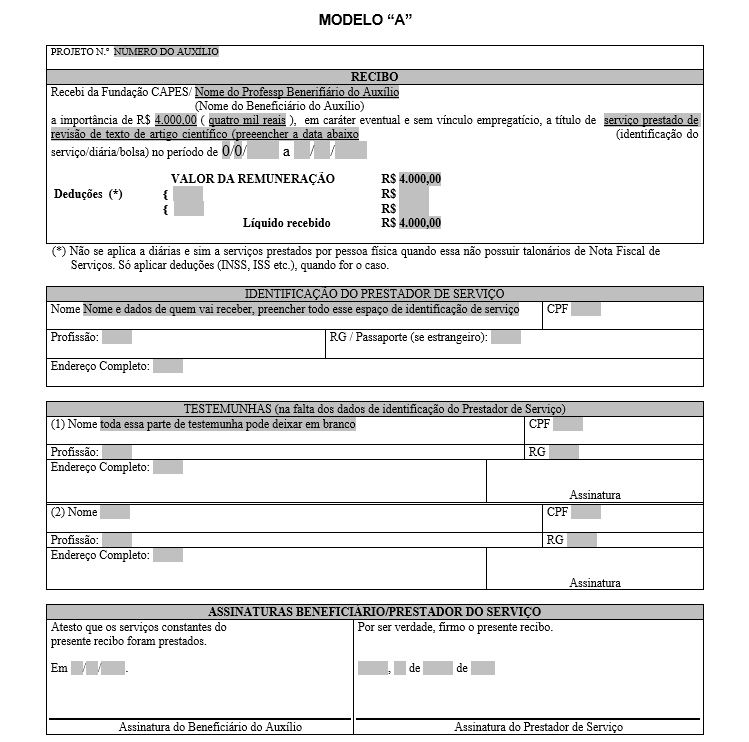 Anexo modelo A- utilizados para comprovação de pagamentos de Diárias, Reembolso e Pagamento de Serviços de terceiros
Cotação de Preço
E necessário a apresentação de pesquisa de preço para aquisição de equipamentos ou serviços que ultrapassa o valor estabelecido em legislação federal - Art. 23-II-“a” da Lei 8.666; e Art. 1º-II-“a” do Decreto 9.412 de 18/06/2018;
A partir de 18/06/2018, acima de R$ 17.600,00:
A pesquisa de preço deve ser de 3 estabelecimento distintos, ao qual a escolha será pela melhor oferta apresentada.
PASSAGENS
Caso esteja previsto no projeto o financiamento de passagens aéreas, essas deverão ser comprovadas com a apresentação dos documentos abaixo:

E-ticket, nota fiscal ou recibo demostrando os valores, itinerários e passageiros;
Bilhetes eletrônicos;
Em caso de reembolso da compra da passagem, será necessário o envio do recibo modelo A.
Anexo VI – Termo de Entrega e Recebimento de bens adquirido o âmbito do AUXPE
Utilizado em caso de aquisição de equipamentos de capital;

Deverá ser preenchido os campos com os dados do projeto, Outorgante (beneficiário do auxílio) e Receptor do Bem (Representante legal da Instituição indicado no Termo de Auxílio ao qual está vinculado o projeto);

Link para acesso: https://www.gov.br/capes/pt-br/centrais-de-conteudo/portaria-059-2013-anexovi-termoentregarecebimento-doc
LINK DE ACESSO AO SISTEMA: SIPREC.CAPES.GOV.BR
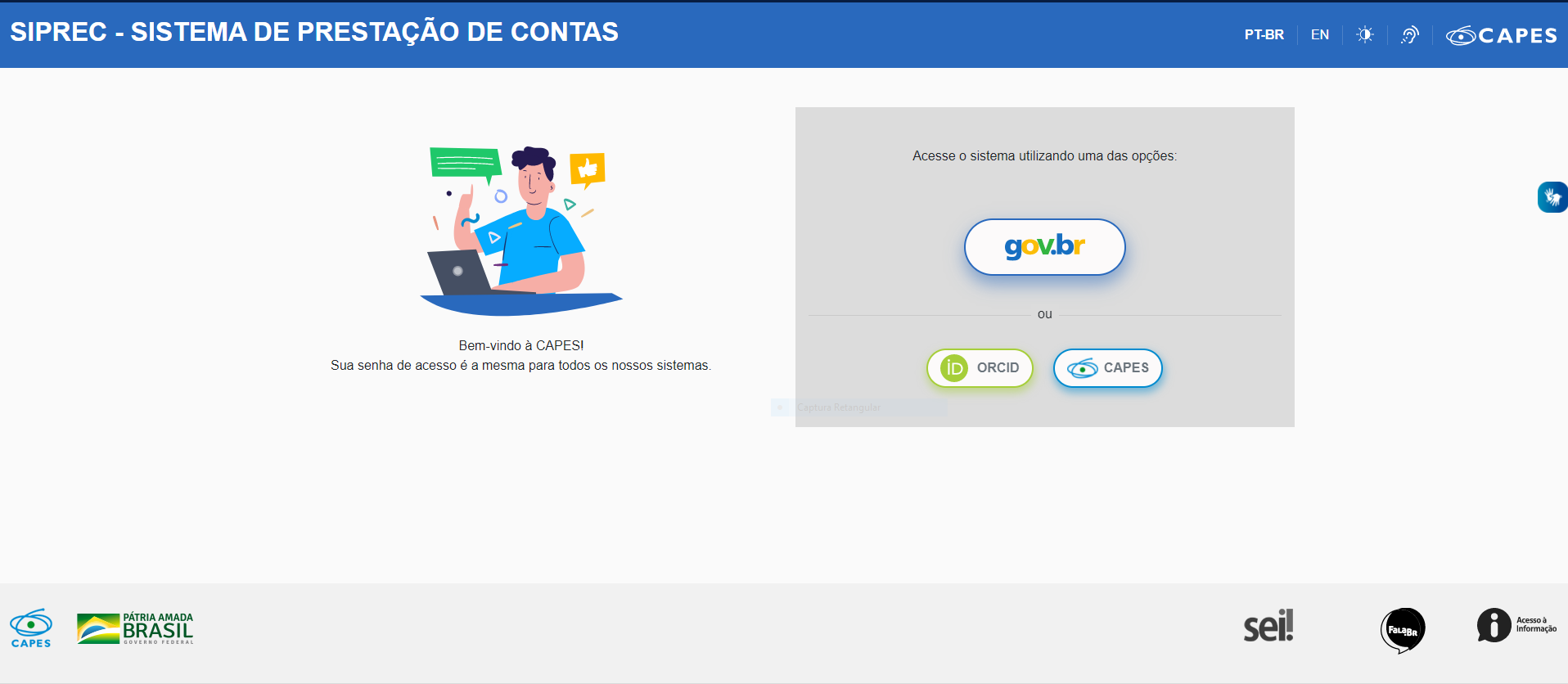 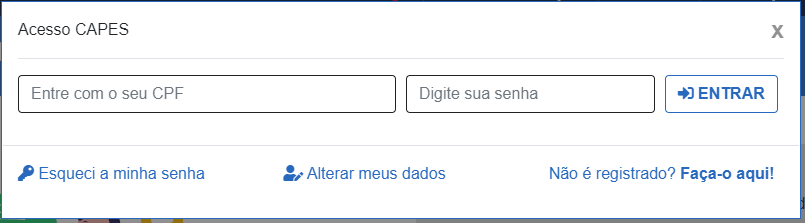 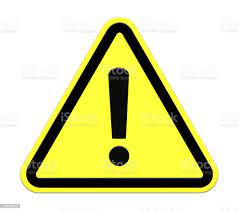 A senha  de acesso e a mesma utilizada para o acesso de outros sistemas da CAPES.
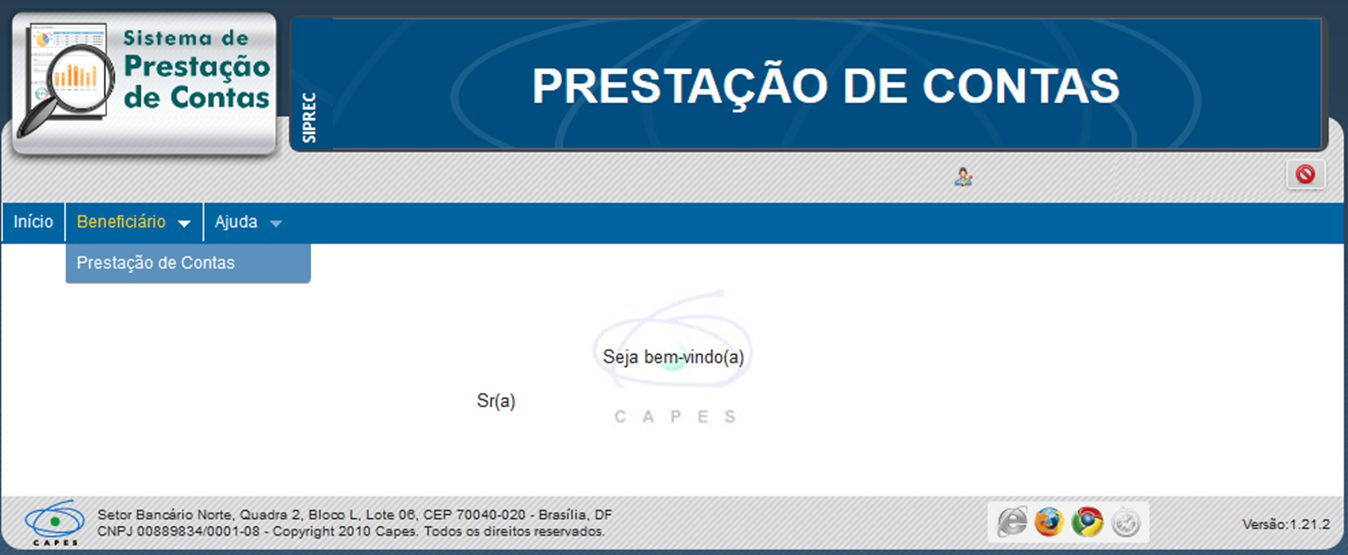 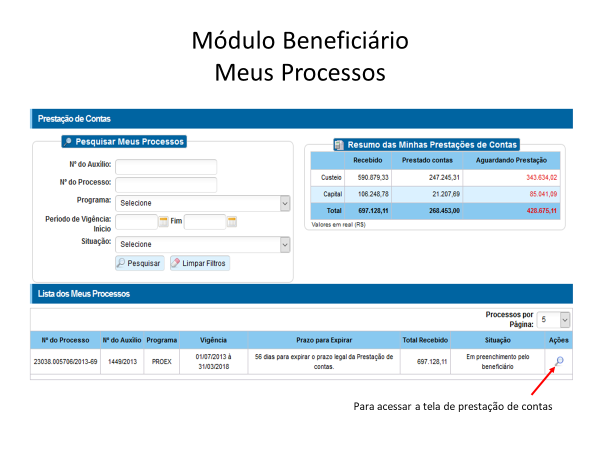 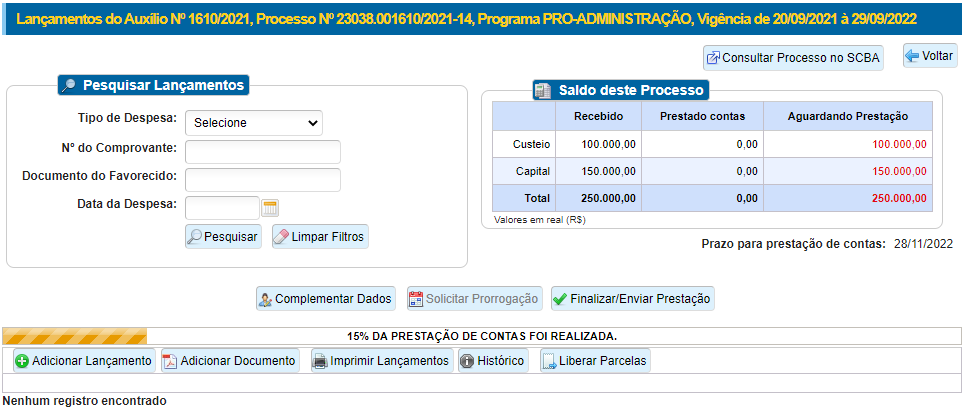 PRESTAÇÃO DE CONTAS – ADICIONAR LANÇAMENTO
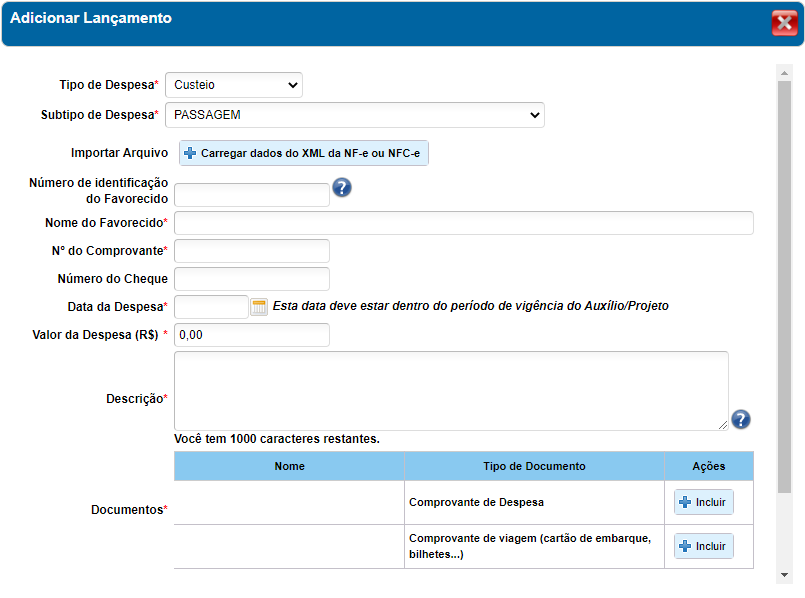 Aba exclusiva para cadastramento dos comprovantes de despesa ( NF, Recibos e/ou Faturas )
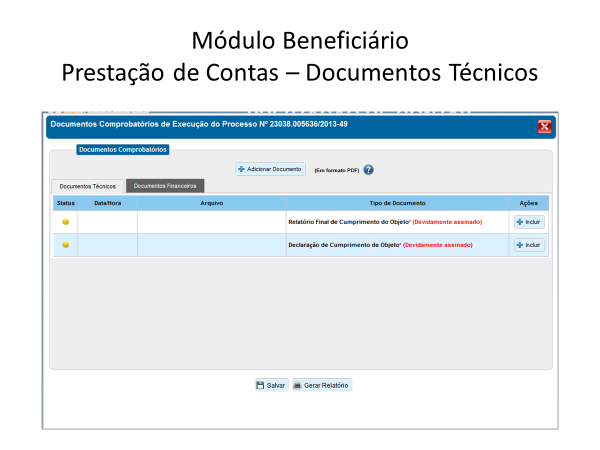 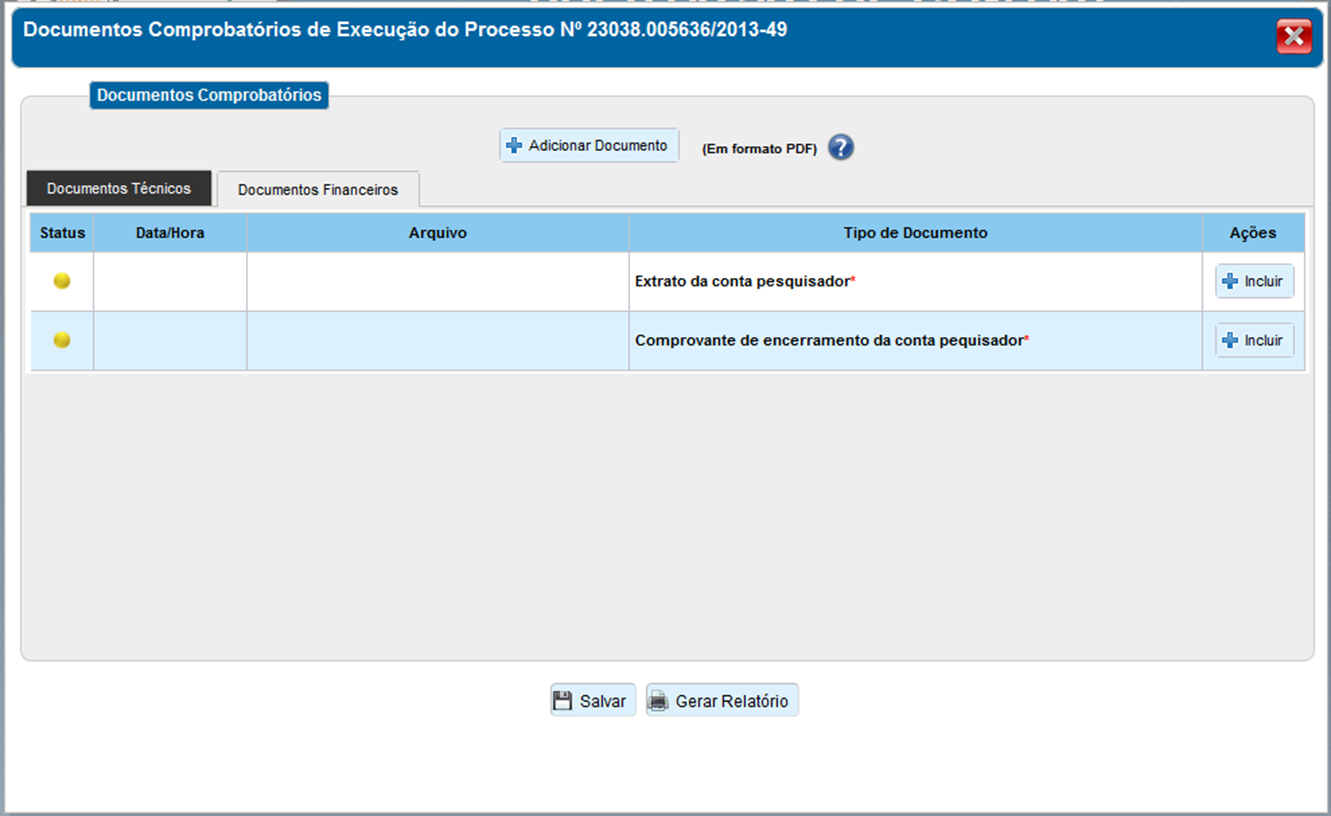 CHECKLIST  DE FINALIZAÇÃO/ ENVIO DA PRESTAÇÃO DE CONTAS
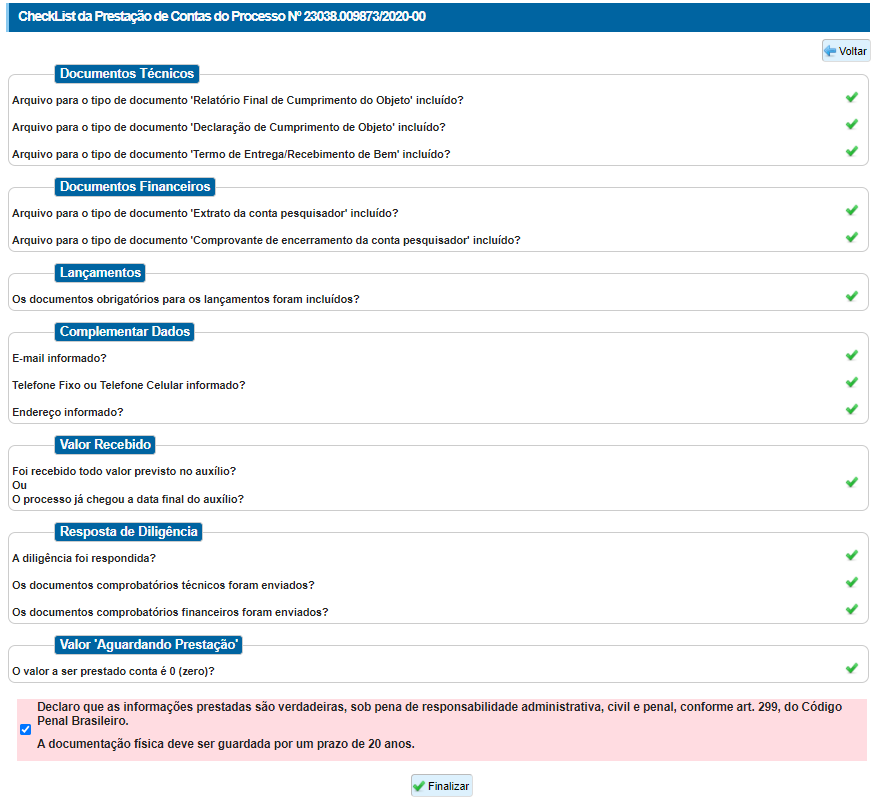 PRESTAÇÃO DE CONTAS DILIGENCIADA
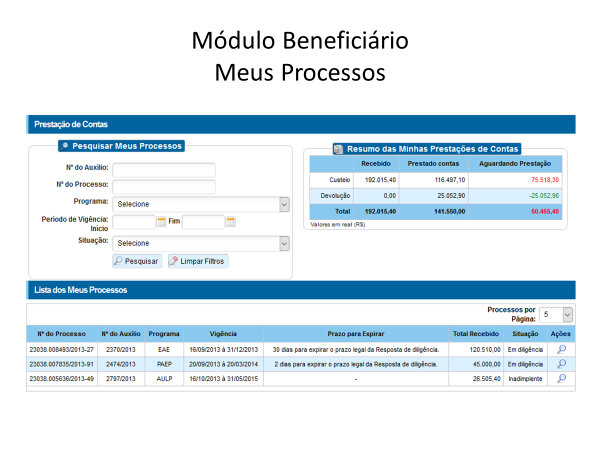 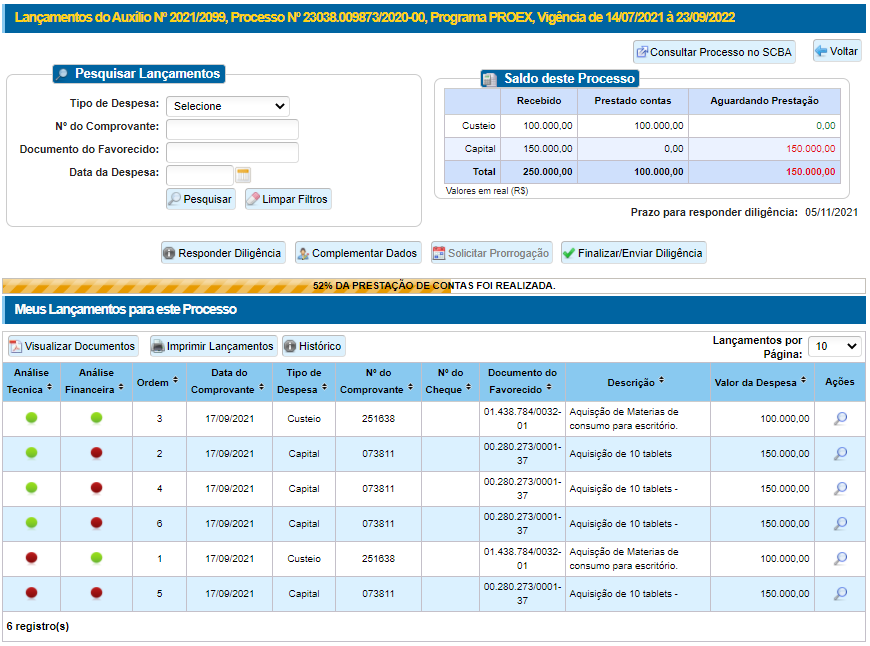 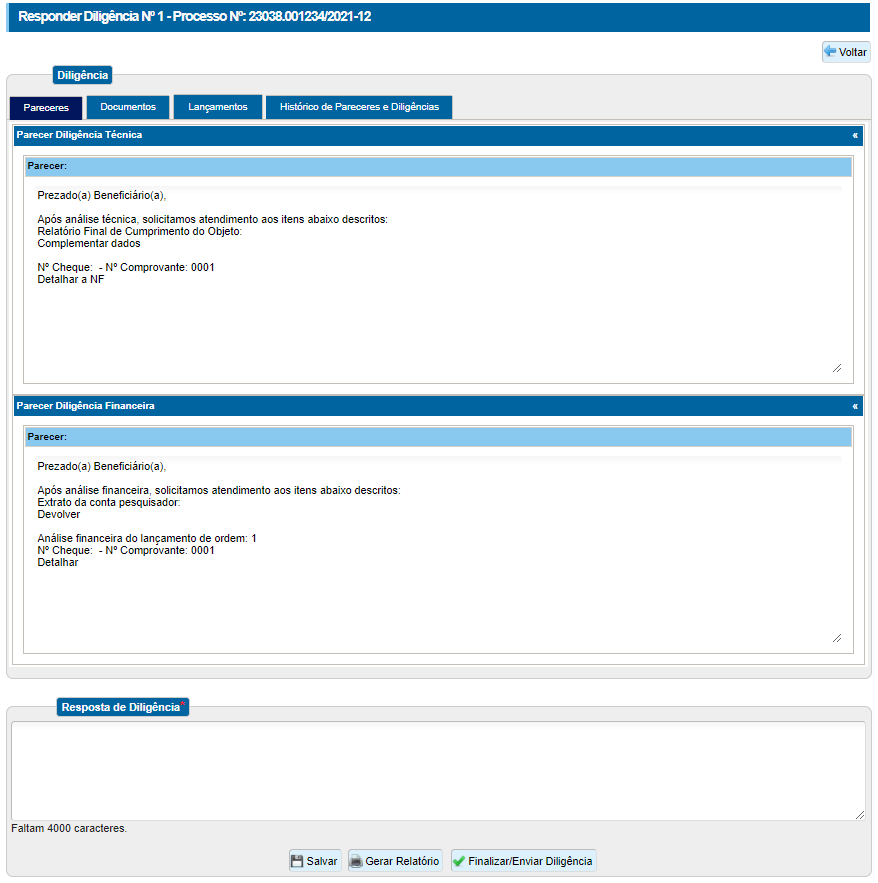 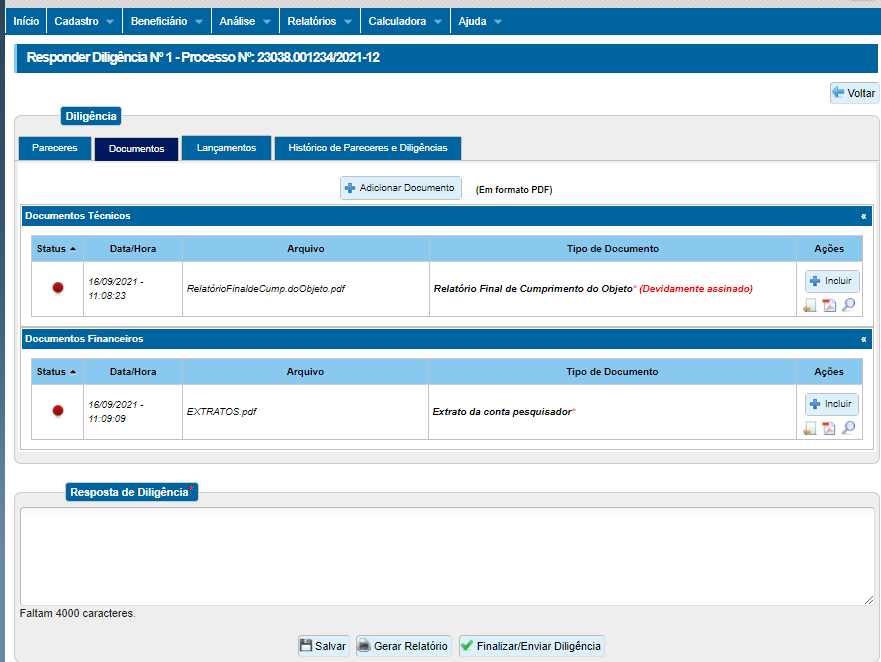 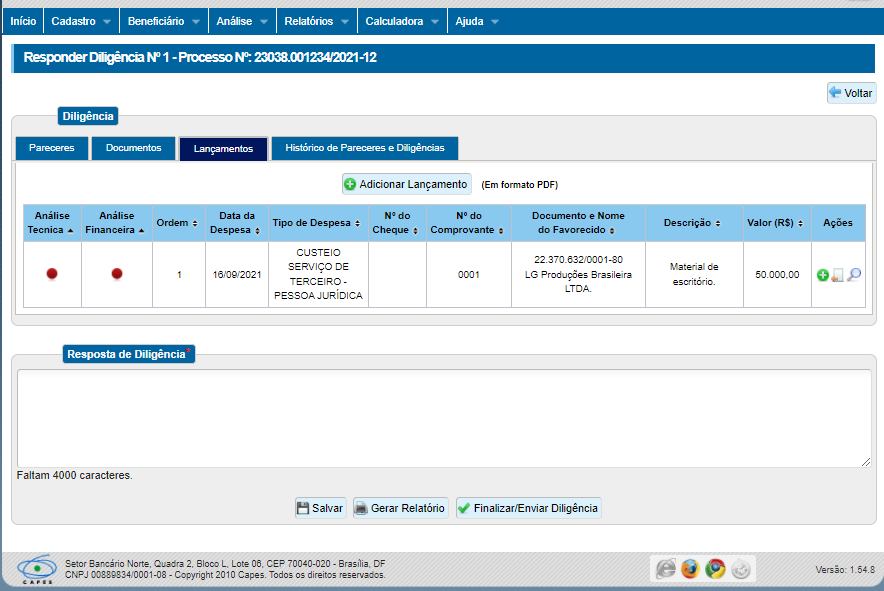 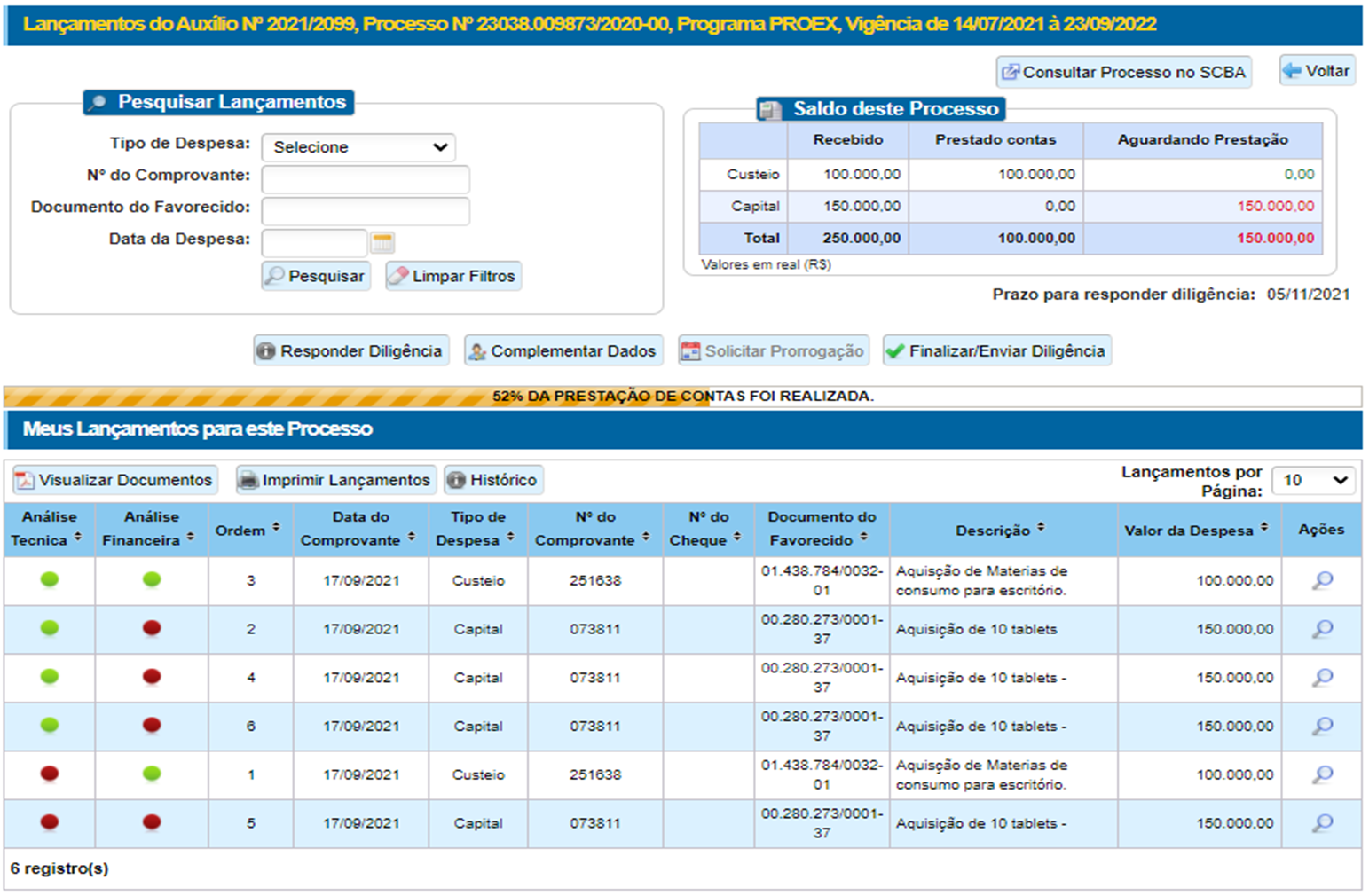 CHECKLIST  DE FINALIZAÇÃO/ ENVIO DA PRESTAÇÃO DE CONTAS
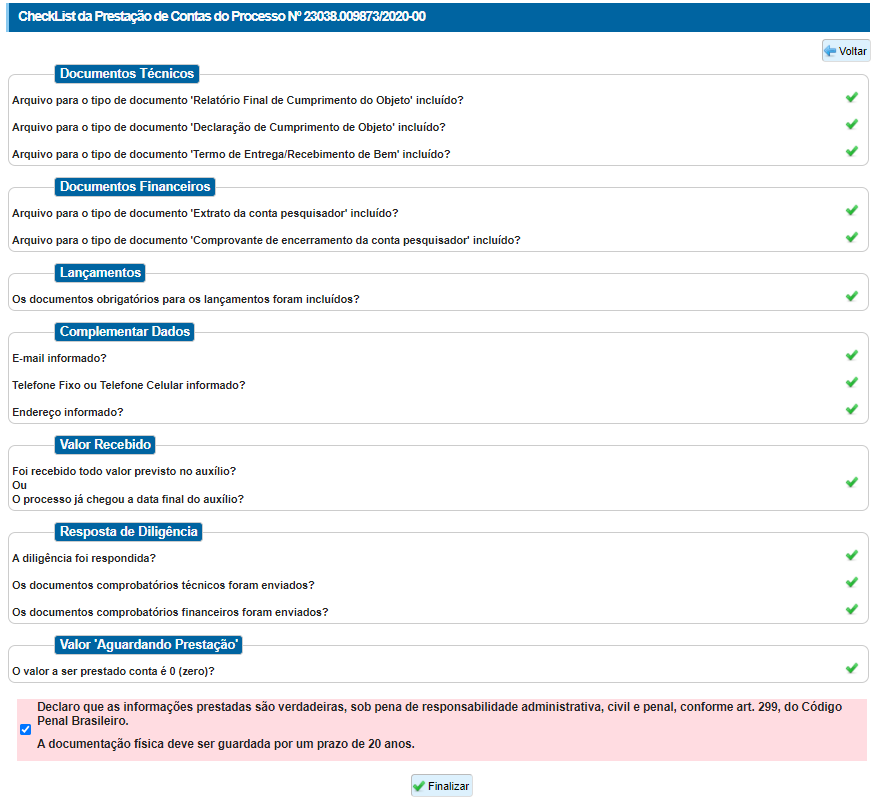 Edital 15/2022 – PDPG Emergências Climáticas
Objetivo geral:

Apoiar projetos voltados à formação de recursos humanos altamente qualificados e ao desenvolvimento de investigação acadêmico-científica, no âmbito dos Programas de Pós-Graduação (PPGs) stricto sensu acadêmicos, com foco em pesquisas que possam contribuir efetivamente para estudos sobre prevenção, mitigação e resposta para situações decorrentes de emergências climáticas, ou analisar o impacto do evento ambiental extremo que ocasionou estado de calamidade pública, enchentes e deslizamentos, em unidades federativas do Brasil, entre 2021 e 2022.
Edital 15/2022 – PDPG Emergências Climáticas
Objetivos específicos:
I - formar recursos humanos por meio de projetos de investigação acadêmico-científica interdisciplinar a serem desenvolvidos no âmbito dos PPGs stricto sensu acadêmicos, nas áreas temáticas elencadas no item 4; 
II - apoiar, com recursos de custeio e bolsas, projetos de formação de recursos humanos de alto nível e de investigação acadêmico-científica a serem desenvolvidos no âmbito dos programas de pósgraduação stricto sensu acadêmicos, que possam contribuir efetivamente para estudos sobre a prevenção, mitigação e resposta a graves enchentes e deslizamentos ocorridos nas unidades federativas do Brasil entre 2021 e 2022; 
III - estimular iniciativas em áreas temáticas relacionadas, promovendo o desenvolvimento de produtos, processos, serviços e sistemas sustentáveis que contribuam para a solução de problemas diretos e indiretos gerados por Emergências Climáticas, Eventos Extremos e Acidentes Ambientais;
IV - promover, nas áreas contempladas neste edital, o desenvolvimento de projetos que potencializem a transferência de conhecimento da academia para a sociedade, por meio de produção de pesquisa aplicada à realidade local e regional das unidades federativas afetadas pelo acidente ambiental.
Edital 28/2022 – PDPG Vulnerabilidade Social e Direitos Humanos
Objetivo geral:

Estimular e apoiar projetos de formação de recursos humanos de alto nível com foco em investigação acadêmico-científica voltada para o desenvolvimento de políticas e projetos de prevenção, mitigação e resposta a situações de vulnerabilidade social decorrentes de emergências climáticas, tais como enchentes, deslizamentos, incêndios e seca, no Brasil, entre 2020 e 2022.
Edital 28/2022 – PDPG Vulnerabilidade Social e Direitos Humanos
Objetivos específicos:

I - Formar recursos humanos de alto nível aplicados aos eixos estratégicos elencados, por meio de projetos de investigação acadêmico-científica interdisciplinar a serem desenvolvidos no âmbito dos PPGs stricto sensu acadêmicos, nos eixos temáticos elencados no item 5; 

II - Apoiar, com recursos de custeio e bolsas, projetos de formação de recursos humanos de alto nível e de investigação acadêmico-científica a serem desenvolvidos no âmbito dos Programas de Pós-Graduação stricto sensu acadêmicos, que possam contribuir efetivamente para os estudos sobre a prevenção, mitigação e superação à situação de vulnerabilidade social de populações locais submetidas a evento ambiental extremo em unidades federativas do Brasil, entre 2020 e 2022;
Edital 28/2022 – PDPG Vulnerabilidade Social e Direitos Humanos
Objetivos específicos:

III - Estimular iniciativas em eixos temáticos relacionados, promovendo o desenvolvimento de produtos, processos, políticas públicas e sistemas sustentáveis que contribuam para a solução de problemas gerados nas populações que se encontram em vulnerabilidade e risco devido a eventos extremos e acidentes ambientais; 

IV - Contribuir, à luz dos Direitos Humanos, para as políticas públicas e institucionais por meio da investigação acadêmico-científica aplicada à realidade local e regional da população em vulnerabilidade social das unidades federativas afetadas por acidente ambiental ou evento extremo.
Editais 15/2022 e 28/2022
DA UTILIZAÇÃO DOS RECURSOS FINANCEIROS 
A utilização dos recursos financeiros deverá ocorrer no período de vigência do auxílio, cuja duração será de 40 (quarenta) meses, constante no extrato de concessão publicado no DOU. 

São considerados exemplos de despesas de custeio: 

	a) Material de consumo e Serviços de terceiros (pessoa física e jurídica): Serviços 	de terceiros – pagamento integral ou parcial de contratos de manutenção e serviços 	de terceiros, pessoa física ou jurídica, de caráter eventual; Material de consumo, 	componentes e/ou peças de reposição de equipamentos, instalação, recuperação e 	manutenção de equipamentos;

	b) Passagens nacionais e diárias: Missões relacionadas ao desenvolvimento do 	projeto; Participação em bancas de dissertações e teses, exclusivamente 	relacionadas 	ao projeto aprovado.
Editais 15/2022 e 28/2022
Despesas vedadas:
O financiamento de atividades sociais ou turísticas, e o pagamento de pró-labore, de salário e de bolsa de estudo. 

Os gastos devem ser efetuados conforme a legislação vigente aplicável ao instrumento AUXPE, observando o estabelecido no Anexo I da Portaria CAPES nº 59/2013 e na Portaria nº 448/2002 da Secretaria do Tesouro Nacional. 

Todo e qualquer material produzido no âmbito dos projetos apoiados deverá, obrigatoriamente, fazer referência à CAPES, conforme Portaria nº 206, de 4 de setembro de 2018.
Diligências recorrentes nas Análises Técnica e Financeira:
Ausência do Relatório Final de Cumprimento do Objeto (assinado e completo).
Detalhar todas as informações sobre o projeto, bem como o atingimento das metas propostas e informações sobre o seu produto resultante (caso esteja previsto) como publicações, formação de recursos humanos, divulgações ou outros.
Ausência da Declaração de Cumprimento do Objeto (n° do processo/n° do auxílio, valor total recebido da Capes, e assinada).
Lista de nomes final de treinados ou capacitados/beneficiários:
Esclarecer vínculo dos beneficiários com o projeto bem como informar suas contribuições.
Preenchimento incorreto, ou sua falta, do termo de identificação do serviço prestado (Recibo Modelos A ou B) – pagamento de serviços diretamente à pessoa física.
Diligências recorrentes nas Análises Técnica e Financeira:
Relação dos serviços prestados por pessoas físicas.
Sobreposição entre diárias e hospedagem:
Recebimento de metade da diária quando a União custear, por meio diverso, as despesas de hospedagem.
Não envio dos comprovantes de compra de passagens aéreas, cartões de embarque ou restituição da passagem:
 Detalhamento de passagens, diárias e/ou hospedagens.
 Nome dos beneficiários.
 Objetivo da viagem relacionada ao projeto.
GRU constatando a devolução, quando cabível.
Auxílio diário (Portaria CAPES nº 132/2016) não é acumulativo com diárias (metade ou completa):
Não há previsão de pagamento de meio auxílio diário e custeio de despesas de hospedagem para o mesmo beneficiário.
Diligências recorrentes nas Análises Técnicas e Financeiras:
Auxílio diário nacional acima do limite permitido (R$ 320,00).
Ausência de documentos comprobatórios do uso da logomarca da Capes:
Conforme disposto no item 6.2, do Anexo l, da Portaria CAPES n° 59/2013: “Material de divulgação de eventos, impressos em geral, publicações e a publicidade relativa a eles deverão trazer a sua logomarca em lugar visível, de fácil identificação e em escala e tamanho proporcionais à área de leitura.
Notas fiscais ilegíveis ou sem o nome do Projeto.
Falta da pesquisa de preço, tanto para bens quanto para serviços adquiridos.
Dados do lançamento não correspondem com os documentos anexados.
Lançamento com anexo repetido de um outro lançamento, ou anexo é um documento em branco.
Ausência do comprovante de devolução (GRU) do saldo remanescente.
OBRIGADA!
Coordenação-Geral de Prestação de Contas e Cobrança Administrativa (CGPCA)

E-mail: cgpca@capes.gov.br

Telefones: (61) 2022-6612/ 6244 / 6532 / 6820